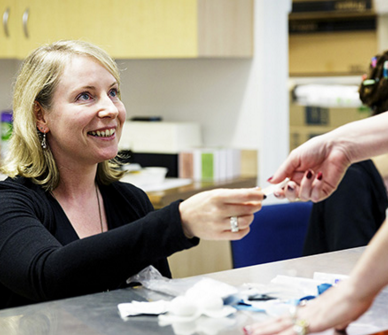 Sydney MSIC
Dr Deirdre Dowdall
Safetynet
Supervised injecting sites
Injecting galleries 1980s – 90s (NY / Sydney)
1986:  A café in Berne became the first legally sanctioned drug consumption facility.
1990s: Drug Consumption Rooms open in Germany /  Netherlands
2001: MSIC Sydney opens.  Scientific pilot project.
2003:  Vancouver Insite
2010:  Consumption rooms in  Denmark, Spain, Norway,
2016: SPOT Boston  (Supportive Place for Obs and Tx)
evaluations
1999
2001
2010
2016
1 millionth injection
No deaths from OD
3 deaths / day from accidental opiate OD
MSIC opens
KPMG report
Trial status ends
NSW Dug Summit
History of Sydney MSIC
Location
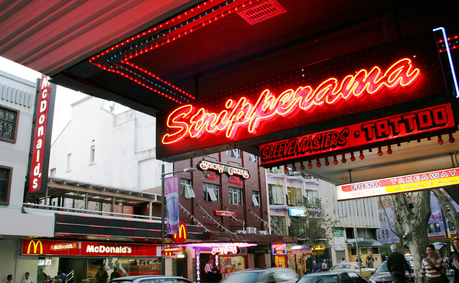 Access
Reception  / Assessment
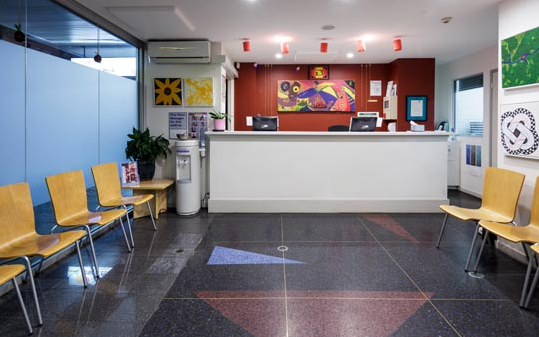 new client
subsequent visits
Injecting Room
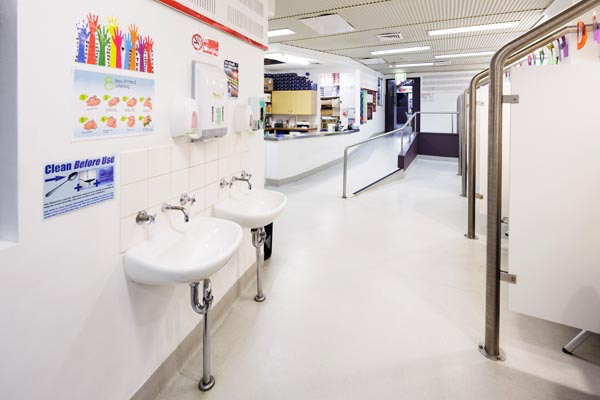 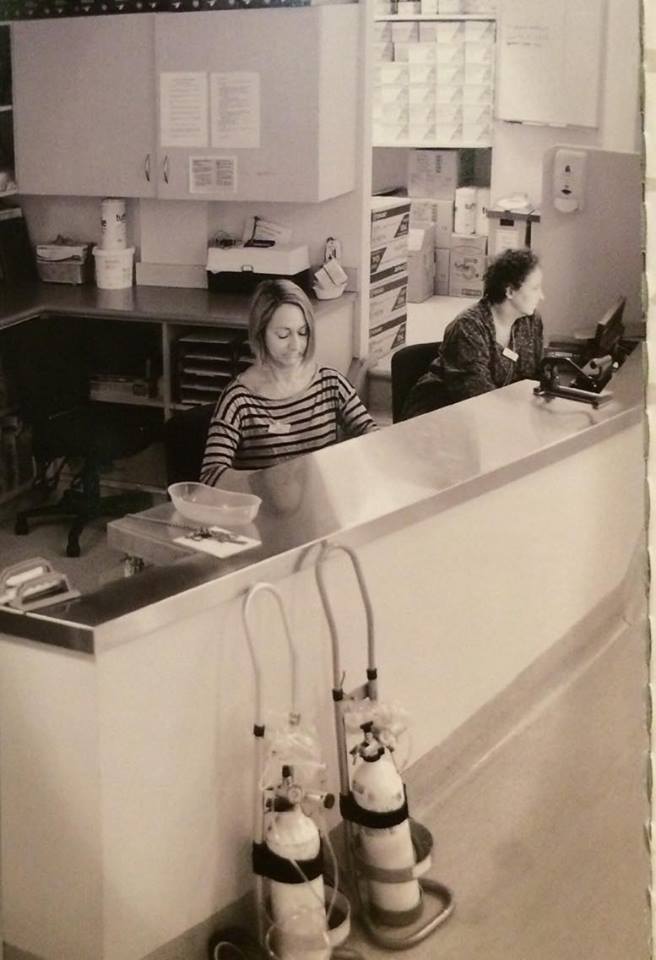 Injecting Area
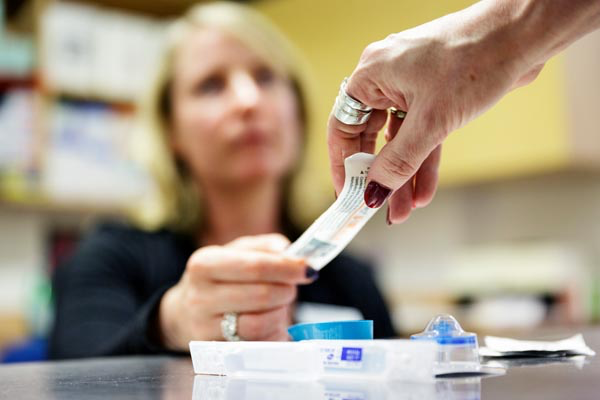 Injecting room
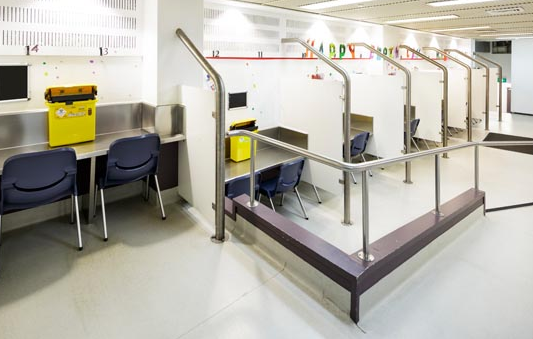 Preparing drugs
Clean equipment

A very personal behaviour

Injecting any pre obtained drug, 
heroin, cocaine, prescription pain
killers, amphetamines,benzos
Real time trend data on drug use.
Patients
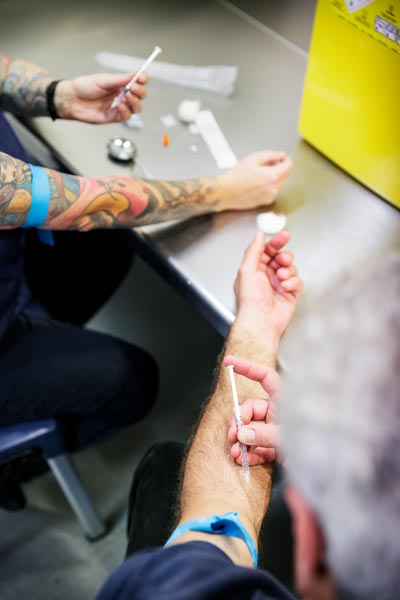 opiate analgesics
methadone
partner injecting
co-morbidities
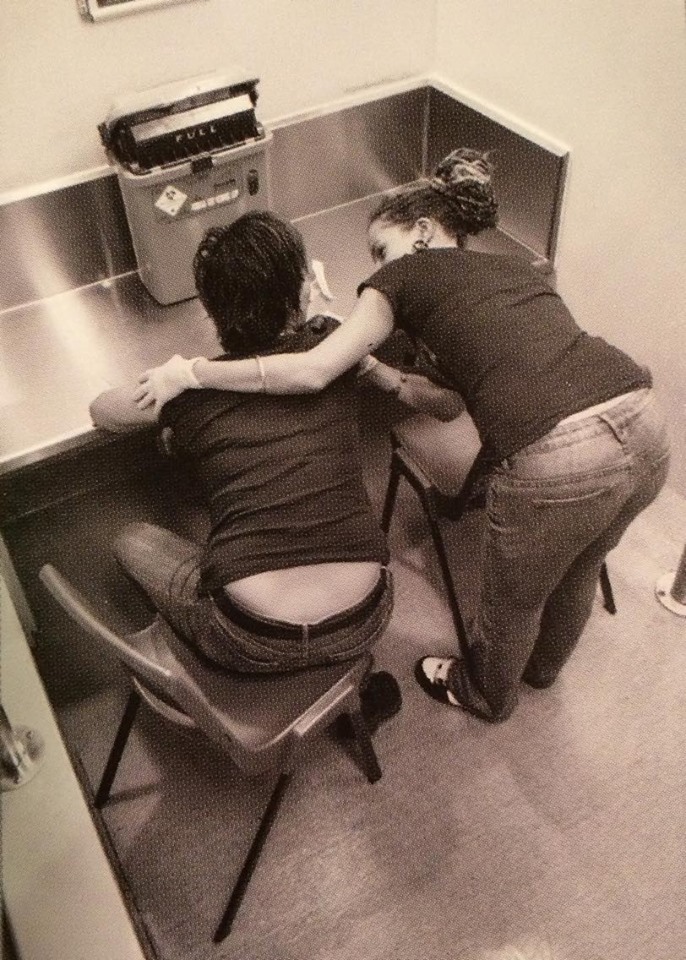 Overdose
“the nod”
‘the drop’
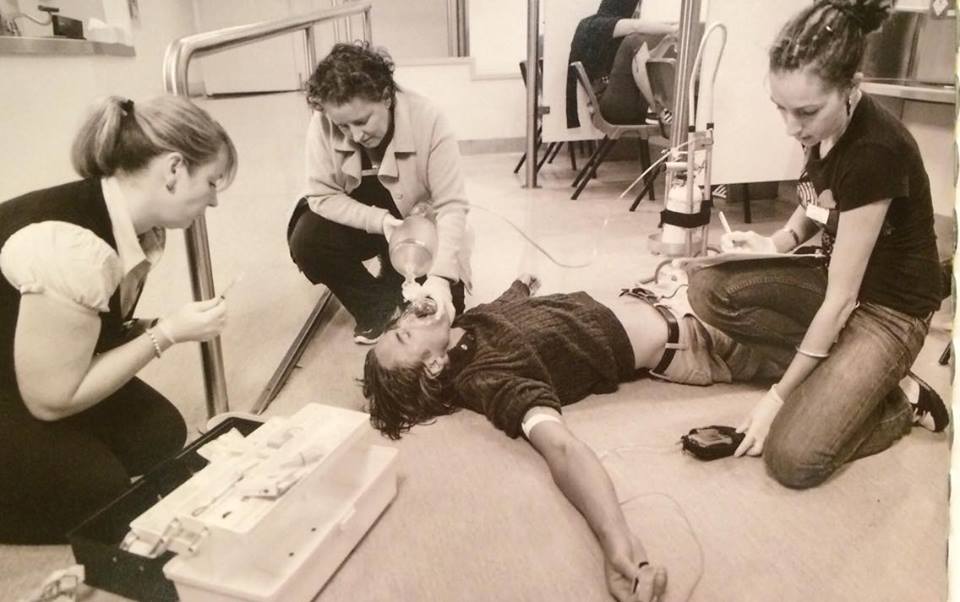 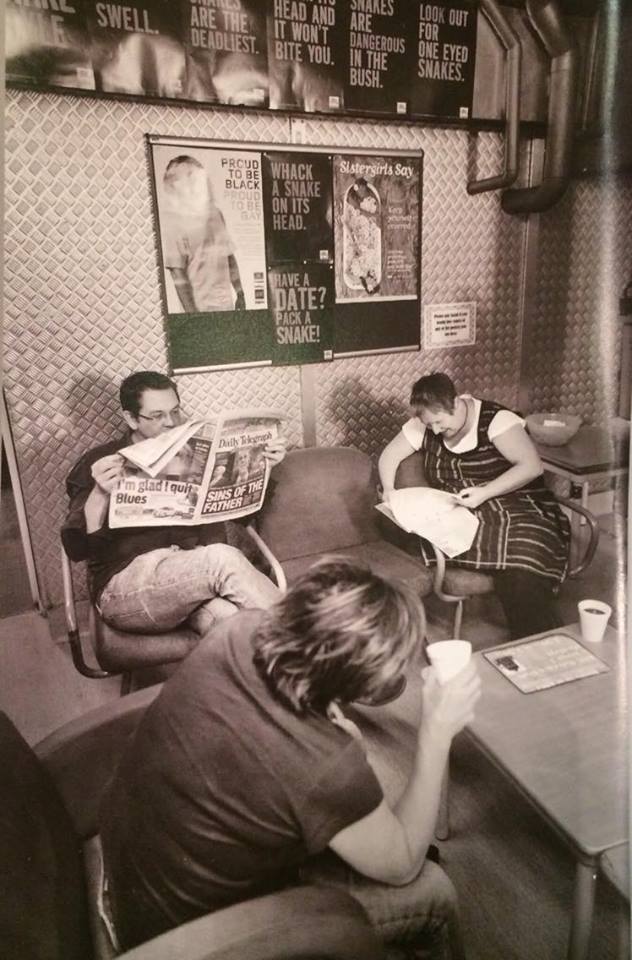 Aftercare
Tea / coffee
Counselling support
Referral pathways
Homelessness support
Social workers
Mental health workers
Initial aims
Reduce death rate from overdose
Reduce virus transmission
Reduce the problems of drug injecting for communities
Provide a gateway to drug treatment and counselling services
Contribute to the body of knowledge re injecting drug misuse
Evaluation
Not proven to reduce overall community deaths from overdose
No effect on virus transmission
Positive effect on public nuisances 
decrease in ambulance callouts
decrease in discarded syringes
acceptable to local community and police
Service user benefits: 
70% new to services
11,600 referrals on to health and SW services by 2015
Cost
AU $ 2.7 million 2007
Canada:  $3million pa